AMI (Advanced Meteorological Imager)
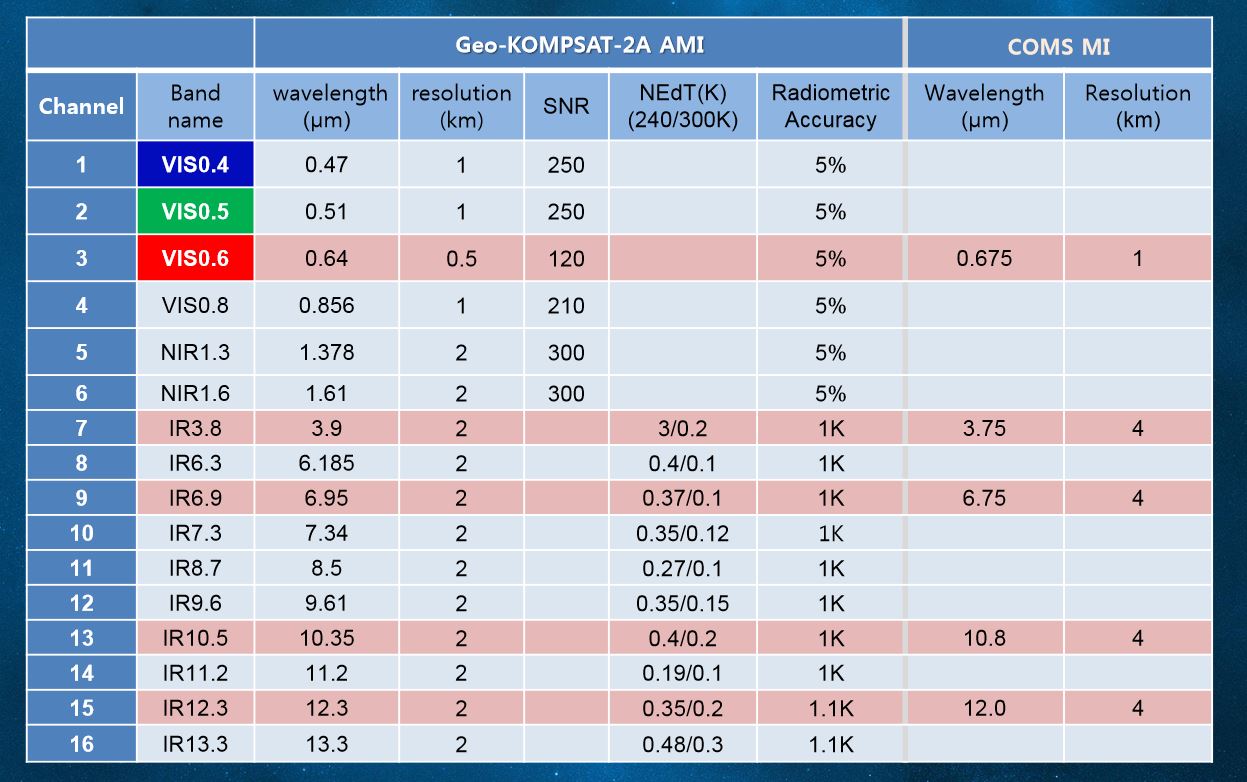 From KMA (NSC-2015)
[Speaker Notes: http://satelliteconferences.noaa.gov/2015/doc/presentation/1.9_NSC2015_Session_1.9_Lyu.pdf]
4.3 COMS & GEO-KOMPSAT-2A
resolution 4times upgrade
channel 3times increase
products 3.5 times increase
COMS
Geo-KOMPSAT-2A
COMS
Geo-KOMPSAT-2A
Cloud/pre. : 5
Cloud/pre. :19
COMS
VIS 1km
IR  4km
Geo-KOMPSAT-2A
VIS 0.5~1km
IR       2km
1
(Black and white)
4
(color image)
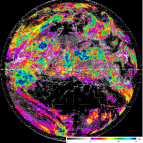 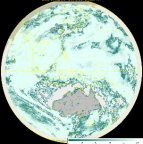 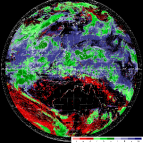 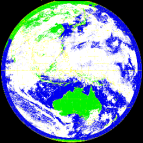 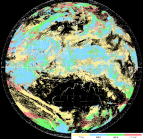 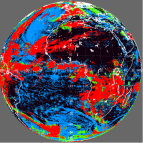 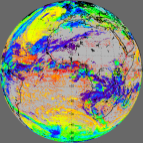 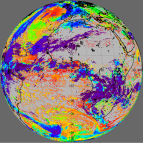 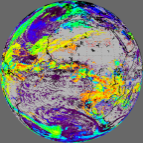 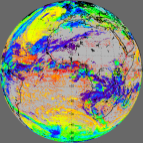 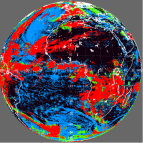 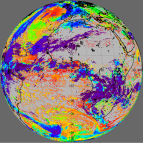 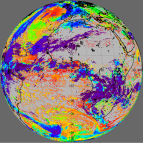 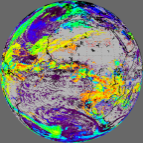 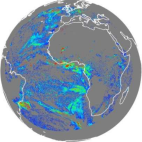 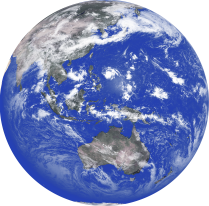 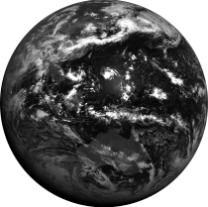 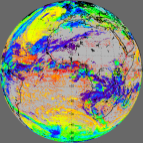 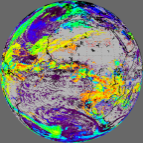 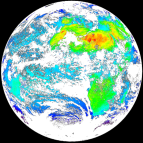 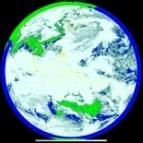 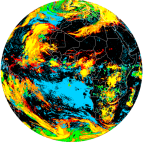 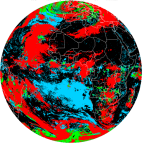 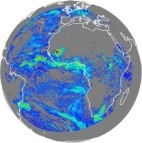 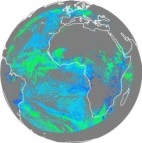 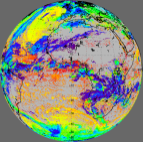 VIS
Observation frequency 4 times
Aerosol : 5
Aerosol : 16
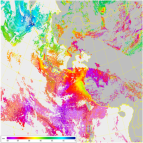 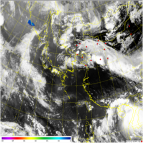 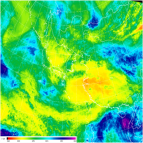 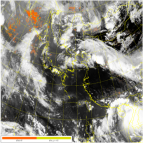 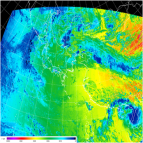 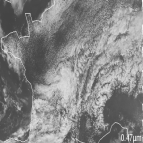 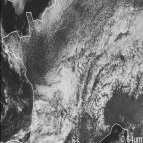 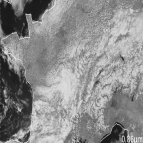 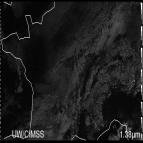 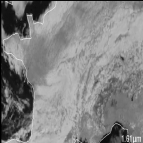 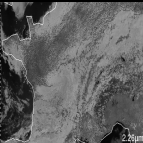 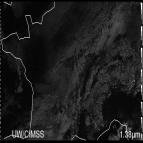 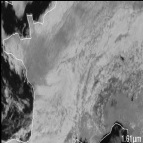 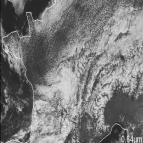 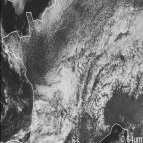 1hr
2
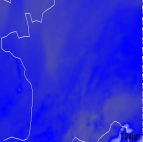 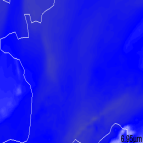 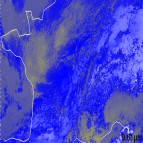 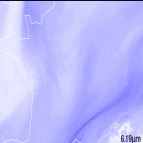 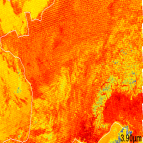 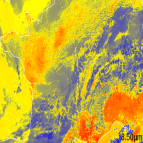 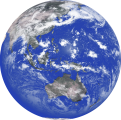 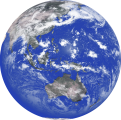 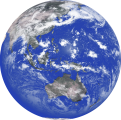 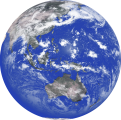 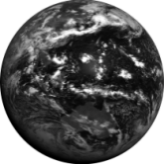 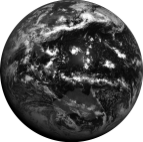 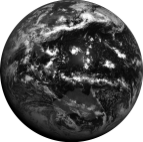 SWIR
O
AMV : 3
AMV : 6
Full disk : 4
Full disk : 1
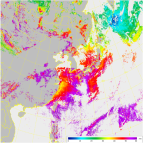 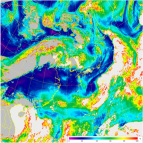 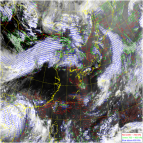 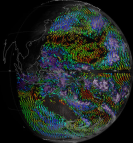 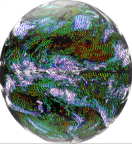 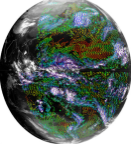 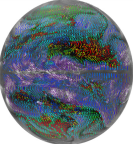 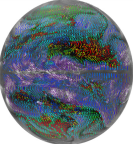 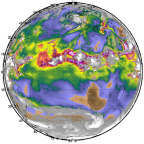 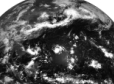 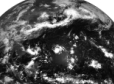 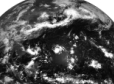 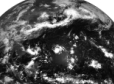 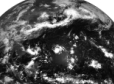 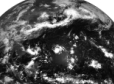 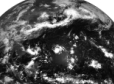 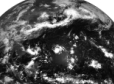 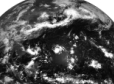 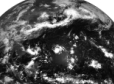 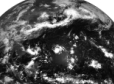 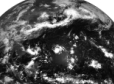 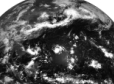 4
10
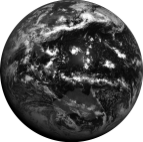 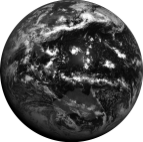 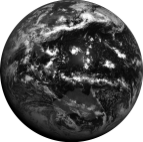 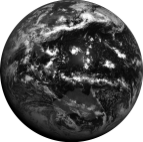 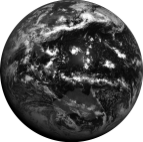 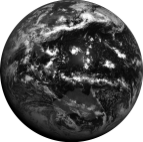 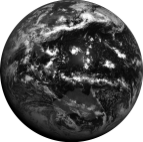 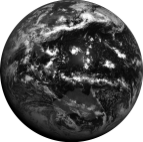 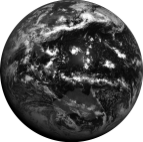 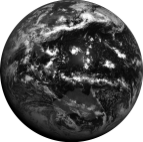 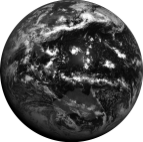 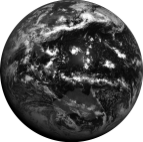 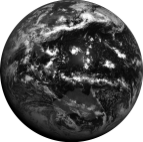 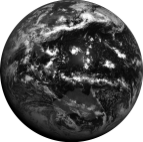 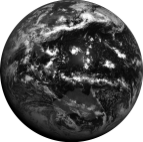 NH : 2
NH : 10
Land sfc. : 3
Land sfc. : 11
IR
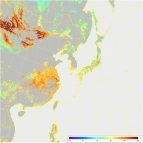 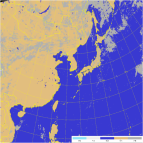 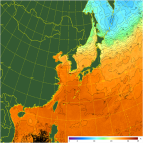 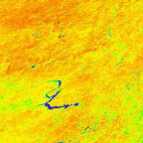 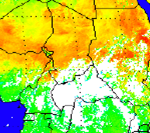 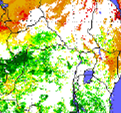 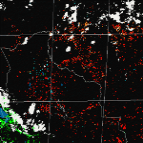 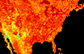 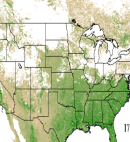 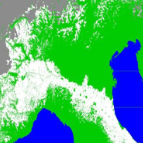 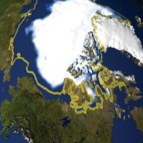 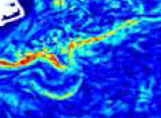 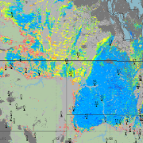 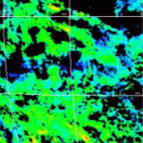 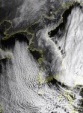 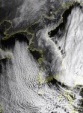 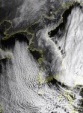 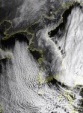 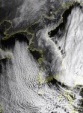 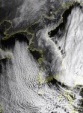 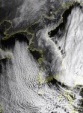 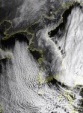 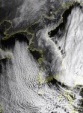 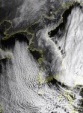 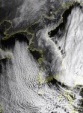 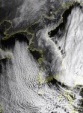 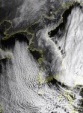 …....
KP : every 15min
KP : every 2min
5 channel
16 channel
Total : 16
Total : 52